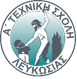 Α΄ ΤΕΧΝΙΚΗ ΣΧΟΛΗ ΛΕΥΚΩΣΙΑΣ
«Η Αγωγή Υγείας βασικό συστατικό της Εκπαίδευσης»
Σκοποί Προγράμματος
Προαγωγή των δημοκρατικών αξιών της ισονομίας/ απονομής δικαιοσύνης, της ομαλής λειτουργίας των θεσμών, της κοινωνικής ομαλότητας/ τάξης, του σεβασμού μεταξύ πολιτών και της κοινωνικής ευημερίας και προόδου.
Ανάδειξη προϋποθέσεων της δημοκρατίας, όπως η συνεργασία/ ομαδικότητα, ο σεβασμός στους θεσμούς, η ισότητα – ισονομία – ισοπολιτεία, η εφαρμογή των νόμων και ο διάλογος.
Περιγραφή Δράσης
Με βασικούς σκοπούς, αφενός, την Προαγωγή των Δημοκρατικών Ιδεωδών της δικαιοσύνης, της πειθαρχίας στους θεσμούς, του αλληλοσεβασμού και της κοινωνικής ευημερίας και, αφετέρου, την ανάδειξη ουσιωδών Προϋποθέσεων της Δημοκρατίας, όπως είναι το πνεύμα ομαδικότητας και ο διάλογος, λειτούργησε στη Σχολή μας, για δεύτερη συνεχόμενη χρονιά, Παρεμβατικό Πρόγραμμα σε συνεργασία με την Αστυνομία Κύπρου. Στο πρόγραμμα που τέθηκε σε εφαρμογή την περίοδο 15 Ιανουαρίου έως 2 Μαρτίου 2018, διδάχθηκαν, στο πλαίσιο του μαθήματος της Νέας Ελληνικής Γλώσσας για την Α΄ Τάξη, θεματικές ενότητες που αφορούσαν στην Παραβατικότητα, τις Εξαρτησιογόνες ουσίες και την Οδική Ασφάλεια, καθώς και τρόποι αντιμετώπισης της Ανομίας, όπως είναι η ομαδικότητα και ο διάλογος. Οι μαθητές κλήθηκαν να συμπληρώσουν ερωτηματολόγια πριν και μετά τη διδασκαλία σχετικών κειμένων, ώστε να διαφανούν μέσα από την επεξεργασία των αποτελεσμάτων οι εντυπώσεις – γνώσεις, που ήδη κατείχαν, και οι νεοαποκτηθείσες γνώσεις και αναδιαμορφωμένες αντιλήψεις τους. Στις 6 Φεβρουαρίου, δόθηκαν διαλέξεις από μέλη του αστυνομικού σώματος, που ανέλυσαν πτυχές της ανομίας στο κυπριακό γίγνεσθαι. Επιπρόσθετα, στις 1-2 Μαρτίου, οι μαθητές κλήθηκαν να αποτυπώσουν τις απόψεις τους για το θέμα σε κείμενο γραπτού λόγου στο μάθημα των Νέων Ελληνικών. Στο πλαίσιο της  αγαστής συνεργασίας της Α΄ Τεχνικής Σχολής Λευκωσίας και της Αστυνομικής Δύναμης Κύπρου, η σχολική κοινότητα, καθώς και πλήθος προσκεκλημένων, είχαν την ευκαιρία να απολαύσουν συναυλία της Φιλαρμονικής της Αστυνομίας που πραγματοποιήθηκε στην αίθουσα πολλαπλής χρήσης της Σχολής μας.
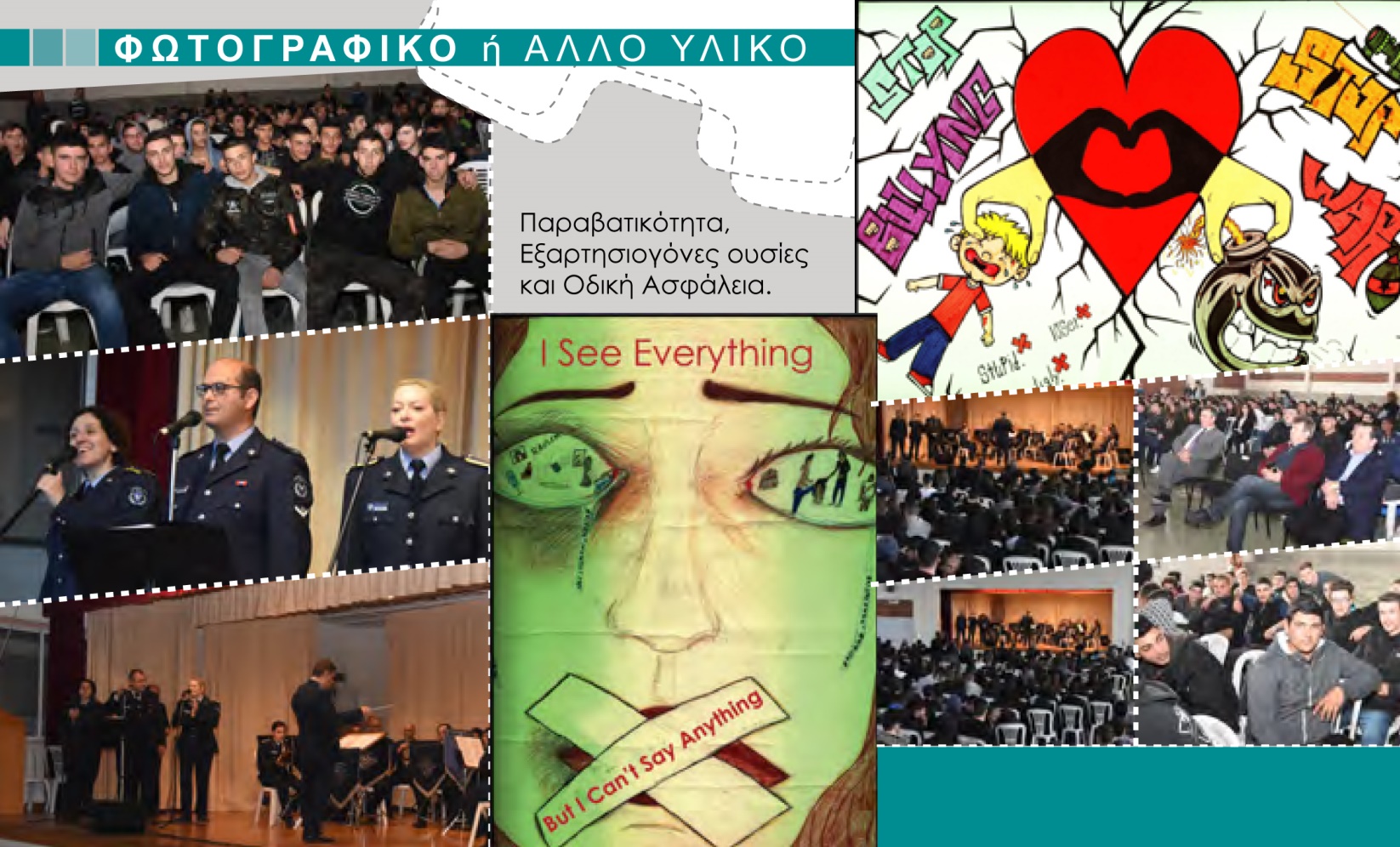 Παρατηρητήριο για τη Βία στο Σχολείο  (ΠΑΒΙΣ)
Υπουργείο Παιδείας και Πολιτισμού
Μάιος 2018
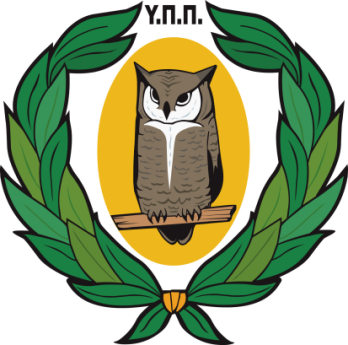